Бюджет для граждан 



к решению 
Краснинской районной Думы №41 от 20.12.2022 года «О бюджете муниципального района 
на 2023 год и на плановый период 2024 и 2025 годов»
1
Уважаемые жители Краснинского района!

          Финансовым управлением Краснинского района разработана эта брошюра «Бюджет для граждан», в которой мы постарались в доступной и понятной форме изложить основные положения местного бюджета на 2023 год и на плановый период 2024 и 2025 годов, познакомить с основными понятиями, используемые в бюджетном процессе. 
       Надеемся, что представленная информация поможет гражданам составить представление об источниках формирования доходов и направлениях расходования бюджетных средств.

Начальник Финансового управления
Н.В. Новикова


Вопросы, предложения и отзывы Вы можете оставлять на сайте Администрации https://krasniy.admin-smolensk.ru/obraschenia-graj/ в разделе «Обращения граждан» или направлять по электронной почте rfo67@yandex.ru 

Оставлять комментарии или вести обсуждение публикуемых бюджетных данных Вы можете в официальной группе Финансовое управление МО «Краснинский район» (Вконтакте):
2
Содержание
Введение 
Глоссарий____________________________________________5
Что такое бюджет______________________________________7 
Бюджетная система Российской федерации__________________8 
Бюджетный процесс____________________________________9 
Основные характеристики бюджета________________________10
Доходы бюджета______________________________________11
Расходы бюджета_____________________________________12
Составление бюджета__________________________________13
Основные параметры прогноза социально - экономического развития____________________________________________14
Основные направления бюджетной и налоговой политики,  результаты_________________________________15
Публичные слушания__________________________________17
Раздел I. Общие характеристики
Прогноз основных характеристик консолидированного бюджета_18 
Основные характеристики бюджета муниципального района в 2020-2025 __________________________________________19
Общие характеристики бюджета муниципального района______20
II. Доходы
Доходы бюджета по группам____________________________21
Структура налоговых доходов____________________________22
Структура неналоговых доходов__________________________23
Сведения о налоговых льготах и объеме выпадающих доходов__24
Перечень крупных налогоплательщиков____________________25
Структура безвозмездных поступлений______________________26
III.Расходы
Расходы бюджета муниципального района___________________27
Структура расходов бюджета по разделам и подразделам_______28
Расходы бюджета по муниципальным программам____________31
 Расходы бюджета по  непрограмным направлениям деятельности_________________________________________46
Сведения об объемах бюджетных инвестиций в объекты капитального строительства на ___________________________47
Реализация национальных проектов в муниципальном образовании__________________________________________48
Численность населения__________________________________50
Численность занятых в экономике человек___________________51
Расходы в расчете на душу населения в 2023-2025 годах________52
Раздел IV. Межбюджетные трансферты
Распределение дотации на выравнивание  бюджетной обеспеченности поселений из бюджета муниципального района__53
Раздел V. Муниципальный долг
Источники  финансирования дефицита бюджета______________54
Структура муниципального внутреннего долга________________55
Расходы на обслуживание долговых обязательств_____________56
Контактная информация_________________________________57
3
Глоссарий
Бюджет консолидированный - свод бюджетов бюджетной системы Российской Федерации на соответствующей территории (за исключением бюджетов государственных внебюджетных фондов). 
Бюджет муниципального образования - фонд денежных средств, предназначенный для финансирования функций, отнесенных к предметам ведения местного самоуправления.
Бюджетная классификация - группировка доходов и расходов бюджетов всех уровней бюджетной системы РФ, а также источников финансирования дефицитов этих бюджетов, используемая для составления и исполнения бюджетов. 
Бюджетная система Российской Федерации - совокупность всех бюджетов в РФ: федерального, региональных, местных, государственных внебюджетных фондов.
Бюджетное обязательство - расходные обязательства, подлежащие исполнению в соответствующем финансовом году.
Бюджетные ассигнования - предельные объемы денежных средств, предусмотренные в соответствующем финансовом году для исполнения бюджетных обязательств.
Бюджетный процесс - деятельность по подготовке проектов бюджетов, утверждению и исполнению бюджетов, контролю за их исполнением, осуществлению бюджетного учета, составлению, внешней проверке, рассмотрению и утверждению бюджетной отчетности.
Ведомственная структура расходов бюджета - распределение бюджетных средств по главным распорядителям бюджетных средств, по разделам, подразделам, целевым статьям и видам расходов бюджетной классификации РФ.
Внутренний долг – это долг, выраженный в валюте РФ (рублях), а также долг субъектов РФ и муниципальных образований перед Российской Федерацией, выраженный в иностранной валюте.
Главный распорядитель бюджетных средств (ГРБС) - орган государственной власти (местного самоуправления), орган управления государственным внебюджетным фондом, или наиболее значимое учреждение науки, образования, культуры и здравоохранения, напрямую получающий(ее) средства из бюджета и наделенный правом распределять их между подведомственными распорядителями и получателями бюджетных средств.
4
Муниципальная программа - система мероприятий и инструментов политики, обеспечивающих в рамках реализации ключевых функций достижение приоритетов и целей государственной политики в сфере социально-экономического развития и безопасности.
Дефицит бюджета - превышение расходов бюджета над его доходами.
Дотации - средства, предоставляемые одним бюджетом бюджетной системы РФ другому бюджету на безвозмездной и безвозвратной основе без указания конкретных целей использования.
Доходы бюджета - поступающие от населения, организаций, учреждений в бюджет денежные средства в виде налогов, неналоговых поступлений, безвозмездных поступлений, доходов от предпринимательской деятельности бюджетных организаций.
Межбюджетные отношения - взаимоотношения между публично-правовыми образованиями по вопросам осуществления бюджетного процесса.
Межбюджетные трансферты - средства, предоставляемые одним бюджетом бюджетной системы РФ другому бюджету. 
Местный бюджет – это бюджет муниципального образования, предназначенный для исполнения расходных обязательств муниципального образования. 
Национальные проекты – это предлагаемые и разрабатываемые Президентом и Правительством стратегические планы по развитию конкретной сферы общественных отношений. 
Непрограмные расходы - расходные обязательства, не включенные в государственные программы. 
Обслуживание государственного (муниципального) долга - операции по выплате доходов по государственным и муниципальным долговым обязательствам в виде процентов по ним и (или) дисконта, осуществляемые за счет средств соответствующего бюджета
Отчетный финансовый год – это год, предшествующий текущему финансовому году.
Очередной финансовый год – это год, следующий за текущим финансовым годом.
Плановый период - два финансовых года, следующие за очередным финансовым годом. 
Расходы бюджета - выплачиваемые из бюджета денежные средства.
5
Административно-территориальное устройство муниципального образования 
               Территория муниципального района определена в границах,
      утвержденных областным законом «О наделении статусом муниципального района муниципального образования «Краснинский район» Смоленской области, об установлении границ муниципальных образований, территории которых 
      входят в его состав, и наделении их соответствующим статусом». 
                                              Территория муниципального района 
                                             составляет 1507,67 квадратных километров, и образуется из          следующих поселений, входящих в его состав:                                                                                
                                               - Краснинское городское поселение;
                                               - Гусинское сельское поселение;  
                                               - Малеевское сельское поселение;
                                               - Мерлинское сельское поселение;
 
             Административный центр — посёлок городского типа Красный.
             Территориально район граничит: на севере с Руднянским районом, на востоке со Смоленским районом, на юге с Монастырщинским районом, на западе с Белоруссией.
Численность населения  11443 человек
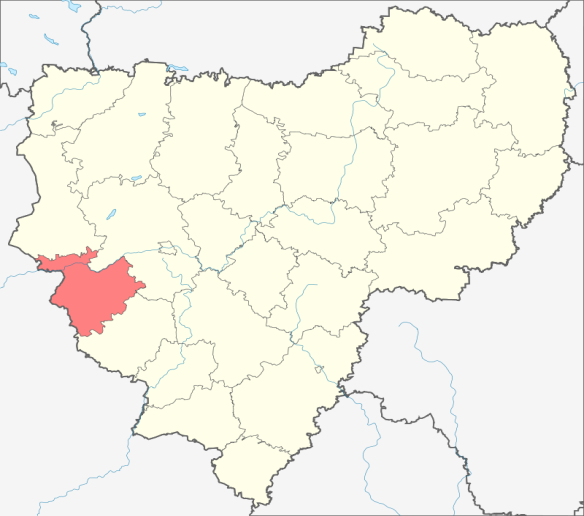 6
Что такое бюджет
      Слово бюджет обозначало небольшой кошелек, прикрепленный к поясу и содержащий разменные монеты, которые расходовались на повседневные расходы.

Бюджет- это план доходов и расходов на определенный период

       Каждый житель Краснинского района является, с одной стороны участником формирования бюджета, где он уплачивает налоги, наполняет доходы бюджета, с другой стороны участником исполнения бюджета, где он получает часть расходов как потребитель муниципальных услуг в сфере образования, здравоохранения, культуры и спорта, социального обеспечения и др.
7
Бюджетная система Смоленской области
Консолидированный Бюджет Смоленской области
Бюджет территориального фонда обязательного медицинского страхования
Областной бюджет
Бюджеты городских округов
Бюджеты муниципальных районов
Бюджеты городских поселений
Бюджеты сельских поселений
8
Бюджетный процесс
Бюджетный процесс - ежегодное формирование и исполнение бюджета
ЭТАПЫ БЮДЖЕТНОГО ПРОЦЕССА
1. Составление проекта бюджета
3. Утверждение бюджета
4. Исполнение бюджета
5. Формирование отчета об исполнении бюджета
6. Муниципальный финансовый контроль
2. Рассмотрение проекта бюджета
9
Сбалансированность бюджета (равенство доходов и расходов) – один из основополагающих принципов при составлении бюджета, когда это равенство нарушается, возникает дефицит, либо профицит бюджета.Если расходная часть превышает доходную, то бюджет формируется с дефицитом.Превышение доходов над расходами образует положительный остаток – профицит.
10
ДОХДЫ БЮДЖЕТА – это безвозмездные и безвозвратные поступления денежных средств в бюджет
11
Расходы бюджета
Денежные средства, выплачиваемые из бюджета, за исключением средств, являющихся в соответствии с Бюджетным кодексом Российской Федерации источниками финансирования дефицита бюджета, называют расходами бюджета.
        Расходы бюджета направлены на финансовое обеспечение муниципальных программ и не включенных в муниципальные программы направлений деятельности органов власти.
         Программные расходы – бюджетные средства, направленные на финансовое обеспечение муниципальных программ. 
        Муниципальная программа – это документ, определяющий:
      - цели и задачи муниципальной политики в определенной сфере; 
      - способы их достижения;     
      - объемы используемых финансовых ресурсов;   
      - координаторов и участников государственной программы;    
      - непосредственные результаты. 
       Расходные обязательства, не включенные в муниципальные программы, называют непрограммными расходами.
          Кроме того, в составе бюджета на плановый период закладываются условно утвержденные расходы, которые не распределяются по муниципальным программам и непрограммным направлениям. Объем условно утвержденных расходов должен составлять не менее 2,5% общего объема расходов бюджета на первый год планового периода и не менее 5% – на второй год планового периода.
12
1
2
3
4
Основных
направлениях
бюджетной
политики  муниципального района
Основных
направлениях
налоговой
политики муниципального района
Муниципальных
программах  муниципального района
Прогнозе
социально –
экономического
развития
муниципального района
Составление местного бюджета основывается на:
13
Основные параметры прогноза социально - экономического развития Краснинского района Смоленской области на долгосрочный период 2020 – 2025 год
14
Основные направления бюджетной и налоговой политики муниципального образования «Краснинский район» Смоленской области на 2023 год и на плановый период 2024 и 2025 годов
I. Общие положения
Основные направления бюджетной и налоговой политики разработаны в целях формирования задач бюджетной и налоговой политики на среднесрочный период, а также условий и подходов, принимаемых при составлении проекта   бюджета  муниципального района   на 2023 год и плановый период 2024 и 2025 годов.
II. Основные задачи налоговой политики
 Проводимая налоговая политика муниципального образования на 2023 год и на плановый период 2024 и 2025 годов  нацелена на сохранение и развитие налогового потенциала в целях обеспечения роста доходной части бюджета муниципального образования, а также обеспечение сбалансированности и устойчивости бюджета муниципального образования с учетом текущей экономической ситуации.
Достижение поставленных целей будет осуществляться через реализацию следующих основных направлений:
- оптимизация состава налоговых льгот с учетом оценки их бюджетной, экономической и социальной эффективности;
- совершенствование нормативных правовых актов с учетом изменившихся экономических условий, а также изменений в налоговом законодательстве Российской Федерации;
- качественное бюджетное планирование исходя из реальных возможностей доходного потенциала;
-  повышение прозрачности и открытости бюджета и бюджетного процесса;
            -  продолжение работы по вовлечению в налоговый оборот отдельных объектов недвижимости, в отношении которых налог исчисляется исходя из кадастровой стоимости.
          III. Основные направления бюджетной политики
           Бюджетная политика ориентирована на безусловное исполнение действующих обязательств при условии ограничения роста расходов и эффективного использования внутренних резервов.
        - обеспечение выплаты заработной платы работникам организаций бюджетной сферы не ниже минимального размера оплаты труда, устанавливаемого на федеральном уровне;
        - недопущение принятия новых расходных обязательств, не обеспеченных источниками финансирования;
       -  повышение эффективности бюджетных расходов;
       - сокращение обязательств, требующих необоснованных и малоэффективных бюджетных расходов, отмена не обеспеченных достаточным уровнем финансирования расходных обязательств;
      - совершенствование механизма муниципальных закупок, направленное на рациональное использование бюджетных средств, обеспечение в полном объеме выполнения требований федерального и регионального законодательства и нормативных правовых актов органов местного самоуправления о закупках для муниципальных нужд;
15
Основные результаты реализации бюджетной политики
• Долговая политика проводилась с учетом сохранения безопасного уровня долговой нагрузки на местный бюджет, муниципальный долг на 01.01.2023 составит 1371,0  тыс. рублей. 
•    Проведена оценка эффективности налоговых льгот (понижение ставок по налогам) до 01 августа 2022 г Увеличение темпа роста налоговых и неналоговых доходов в 2022 году по сравнению с 2021 годом
•    Выполнены мероприятия плана по росту доходного потенциала и оптимизации расходов бюджета (Отчет)
•    Увеличение количества индивидуальных предпринимателей, применяющих патентную систему налогообложения до 117 ед
• Руководителями  структурных подразделений Администрации муниципального образования «Краснинский район» Смоленской области проводилась разъяснительная  работа с сотрудниками о необходимости недопущения образования недоимки по уплате имущественных налогов, а также погашении уже имеющейся задолженности в кратчайшие сроки. 
•     Отсутствует  просроченная задолженности по бюджетным и долговым обязательствам  муниципального образования 
•    Выполнение  моратория на увеличение численности работников  органов местного самоуправления,  и составляет  - 164,8 единиц
•    Норматив на содержание органов местного самоуправления не превышен
•    Сформированы бездефицитные бюджеты муниципальных образований Краснинского района Смоленской области на 2023 год и на плановый период 2024 и 2025 годов.
•     Обеспечена прозрачность (открытости) и публичность процесса управления общественными финансами, гарантирующих обществу право на доступ к открытым муниципальным  данным  на официальном сайте Администрации муниципального образования Краснинский район Смоленской области, размещение основных положений решения  о бюджете в формате «Бюджет для граждан» 
        Реализация налоговой и бюджетной политики  способствует повышению доходного потенциала муниципального района, повышению финансовой самостоятельности и, как следствие стабильному социально-экономическому развитию муниципального образования.
16
Публичные слушания           Для обсуждения проектов муниципальных правовых актов по вопросам местного значения с участием жителей муниципального образования представительным органом муниципального образования, главой муниципального образования могут проводиться публичные слушания. Порядок организации и проведения публичных слушаний определяется уставом муниципального образования и (или) нормативными правовыми актами представительного органа муниципального образования
12 декабря 2022 года в актовом зале Администрации муниципального образования «Краснинский район» Смоленской области под председательством Главы муниципального образования «Краснинский район» Смоленской области С.В.Архипенкова состоялись публичные слушания по проекту решения Краснинской районной Думы «О бюджете муниципального района на 2023 год и на плановый период 2024 и 2025 годов». 
   В слушаниях приняли участие председатель постоянной депутатской комиссии по бюджету, налогам, финансам и инвестиционной политике, руководители и сотрудники структурных подразделений Администрации муниципального образования «Краснинский район» Смоленской области, руководители муниципальных бюджетных учреждений.
      С информацией об основных параметрах проекта бюджета выступила заместитель начальника Финансового управления Администрации муниципального образования «Краснинский район» Смоленской области С.В.Смирнова.
      Предложений  и замечаний от граждан и участников публичных слушаний по вопросу,  внесенному на публичные слушания не поступало.
      По результатам публичных слушаний принято решение:
- одобрить проект решения Краснинской районной Думы «О бюджете муниципального района на 2023 год и на плановый период 2024 и 2025 годов»
17
18
Основные характеристики бюджета муниципального района в 2020-2025 годах,в тыс. рублей
19
Общие характеристики бюджета муниципального районав тыс. рублей
20
Доходы бюджета по группам в тыс. рублей
21
Структура налоговых доходов  в тыс. рублей
22
Структура неналоговых доходов в тыс. рублей
23
Сведения о налоговых льготах и объеме выпадающих доходов
Льготами по налогам и сборам признаются предоставляемые отдельным категориям налогоплательщиков и плательщиков сборов предусмотренные законодательством о налогах и сборах преимущества по сравнению с другими налогоплательщиками или плательщиками сборов, включая возможность не уплачивать налог или сбор либо уплачивать их в меньшем размере.
В соответствии со статьей 61.5. Бюджетного кодекса РФ определено, что в бюджеты поселений  зачисляются налоговые доходы от местных налогов, а именно:
      - Земельный налог – по нормативу 100 процентов;
      - Налог на имущество физических лиц – по нормативу 100 процентов.
Сумма таких льгот составила   тыс. рублей.
24
Основным налоговым доходом, формирующим бюджет муниципального образования «Краснинский район» Смоленской области, является налог на доходы физических лиц 

Перечень крупных налогоплательщиков 

прогнозируемая сумма поступлений в доход бюджета в тыс. рублей
ООО «РЕНУС ТЕРМИНАЛ 1500,0
ПАО «РН- Москва» 1250,0
ООО «Альфа Транс Инвест» 1260,0
ПАО Россети Центр 980,0
ООО АВТранс 800,0
ООО «Омега» 800,0
АО МТТС 950,0
ПАО «НК Роснефть 1000,0 «Смоленскнефтепродукт» 750,0
ООО СК «Днепр» 500,0
ООО ПКФ «СФ» 400,0
ООО КрасТекс 450,0
25
Структура межбюджетных трансфертов, в тыс. рублей
26
Расходы бюджета

       Формирование расходов осуществляется в соответствии с расходными обязательствами, обусловленными установленным законодательством разграничением полномочий, исполнение которых должно происходить в очередном финансовом году и плановом периоде за счет средств соответствующих бюджетов.
      Расходы бюджета сформированы и утверждены:
-по разделам и подразделам;
-по ведомственной структуре;
- по целевым статьям (муниципальным программам и непрограммным направлениям деятельности), группам (группам и подгруппам) видов расходов классификации расходов бюджетов
-по муниципальным программам и непрограммным направлениям деятельности.
27
Расходы бюджета муниципального района, в тыс. рублей
28
Структура расходов бюджета по разделам и подразделам функциональной классификации на 2023 год и на плановый период 2024 и 2025 годов 
в тыс. рублей
29
30
Расходы бюджета по муниципальным программам и непрограммным направлениям деятельности, в тыс. рублей
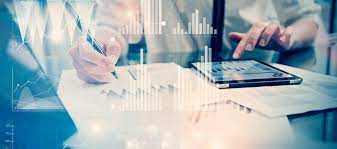 31
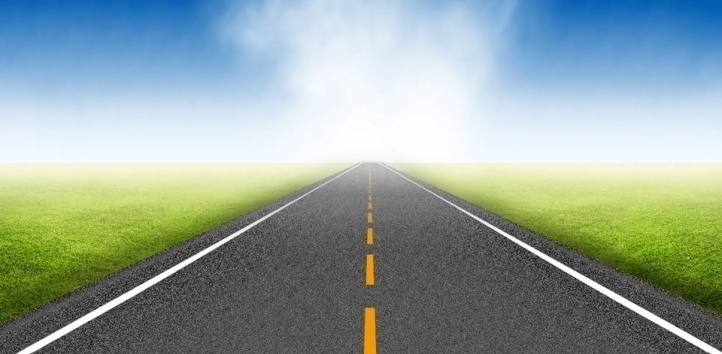 32
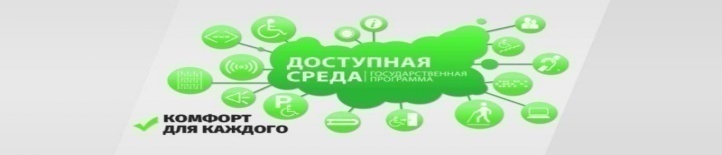 33
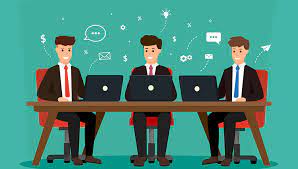 34
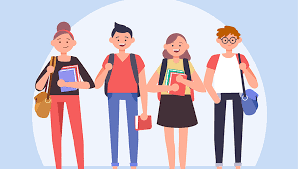 35
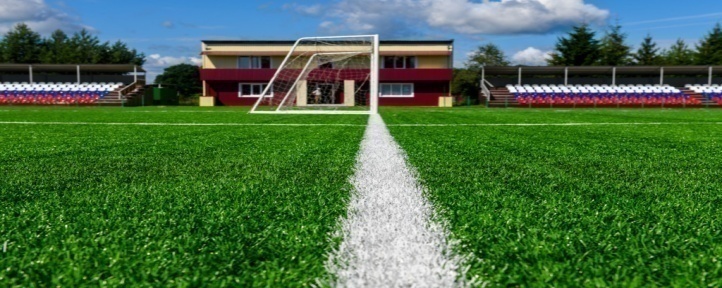 36
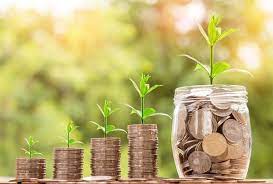 37
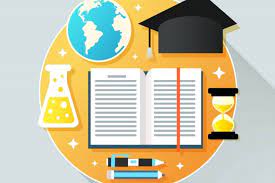 38
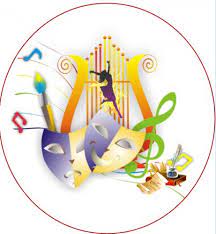 39
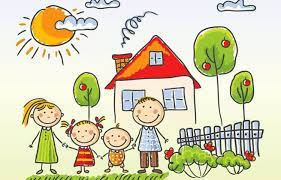 40
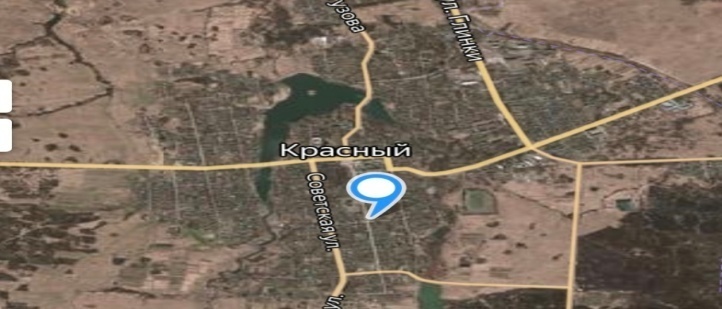 41
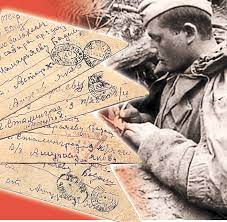 42
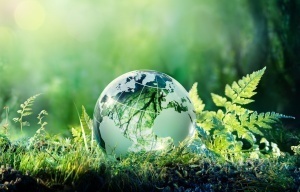 43
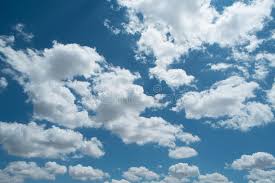 44
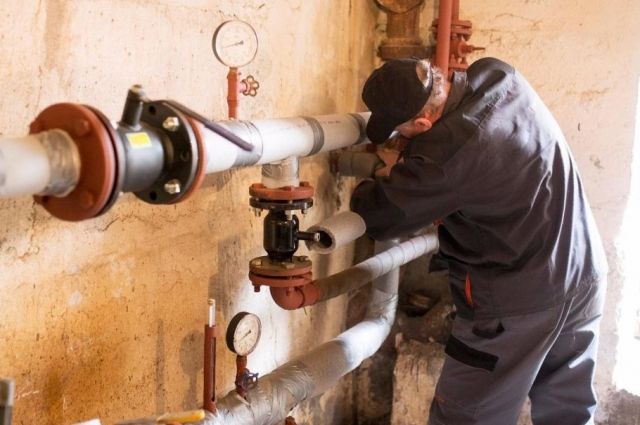 45
Непрограммные направления расходов, в тыс. рублей
46
.
На территории муниципального образования «Краснинский район» Смоленской области реализуются общественно значимые проекты   Сведения об объемах бюджетных инвестиций в объекты капитального строительства, в тыс. рублей
47
Реализация национальных проектов в муниципальном образовании
 «Краснинский район» Смоленской области
Национальные проекты – это предлагаемые и разрабатываемые Президентом и Правительством стратегические планы по развитию конкретной сферы общественных отношений. Стратегические приоритеты социальной политики государства определены Указом Президента Российской Федерации от 07.05.2018 № 204 «О национальных целях и стратегических задачах развития Российской Федерации на период до 2024 года».
В структуре федерального проекта выделяется региональный элемент, так называемая региональная оставляющая. Региональная составляющая представляет собой часть национального проекта, за реализацию которой ответственен регион. 
 Региональная составляющая содержит показатели, достижение которых обеспечивается региональными органами управления, и показатели, достижение которых в рамках национального проекта обеспечивается муниципалитетами. 
Муниципалитет участвует в национальных проектах посредством реализации региональной составляющей национальных проектов.
48
Финансовое обеспечение на реализацию национальных проектов, в тыс. рублей
49
50
Численность занятых в экономике, тыс. человек
51
Расходы в расчете на душу населения в 2023-2025 годах в тыс. рублей
52
Распределение дотации на выравнивание  бюджетной обеспеченности поселений из бюджета муниципального района на 2023 год, и на плановый период 2024 и 2025 годов, в тыс. рублей
53
Источники  финансирования дефицита бюджетамуниципального района, в тыс. рублей    Дефицит местного бюджета не должен превышать 10 процентов утвержденного общего годового объема доходов местного бюджета без учета утвержденного объема безвозмездных поступлений и (или) поступлений налоговых доходов по дополнительным нормативам отчислений
54
СТРУКТУРА МУНИЦИПАЛЬНОГО ВНУТРЕННЕГО ДОЛГА МУНИЦИПАЛЬНОГО ОБРАЗОВАНИЯ  «КРАСНИНСКИЙ РАЙОН» СМОЛЕНСКОЙ ОБЛАСТИ
55
Расходы на обслуживание долговых обязательств, в тыс. рублей
56
Контактная информация:
Начальник Финансового управления Администрации
муниципального образования «Краснинский район»
 Смоленской области
Новикова Наталья Владимировна
График работы с 9-00 до 18-00, перерыв с 13-00 до 14-00.
Адрес:  216100, Смоленская область, п.г.т Красный, 
ул. Карла Маркса д.16
Телефоны  (848145) 4-19-44
Электронная почта:   rfo67@yandex.ru
Спасибо за внимание!
57